„STULECIE NIEPODLEGŁOŚCI                          w BARWACH BIAŁO - CZERWONYCH”
Zespół Szkolno - Przedszkolny                           w Jasionówce
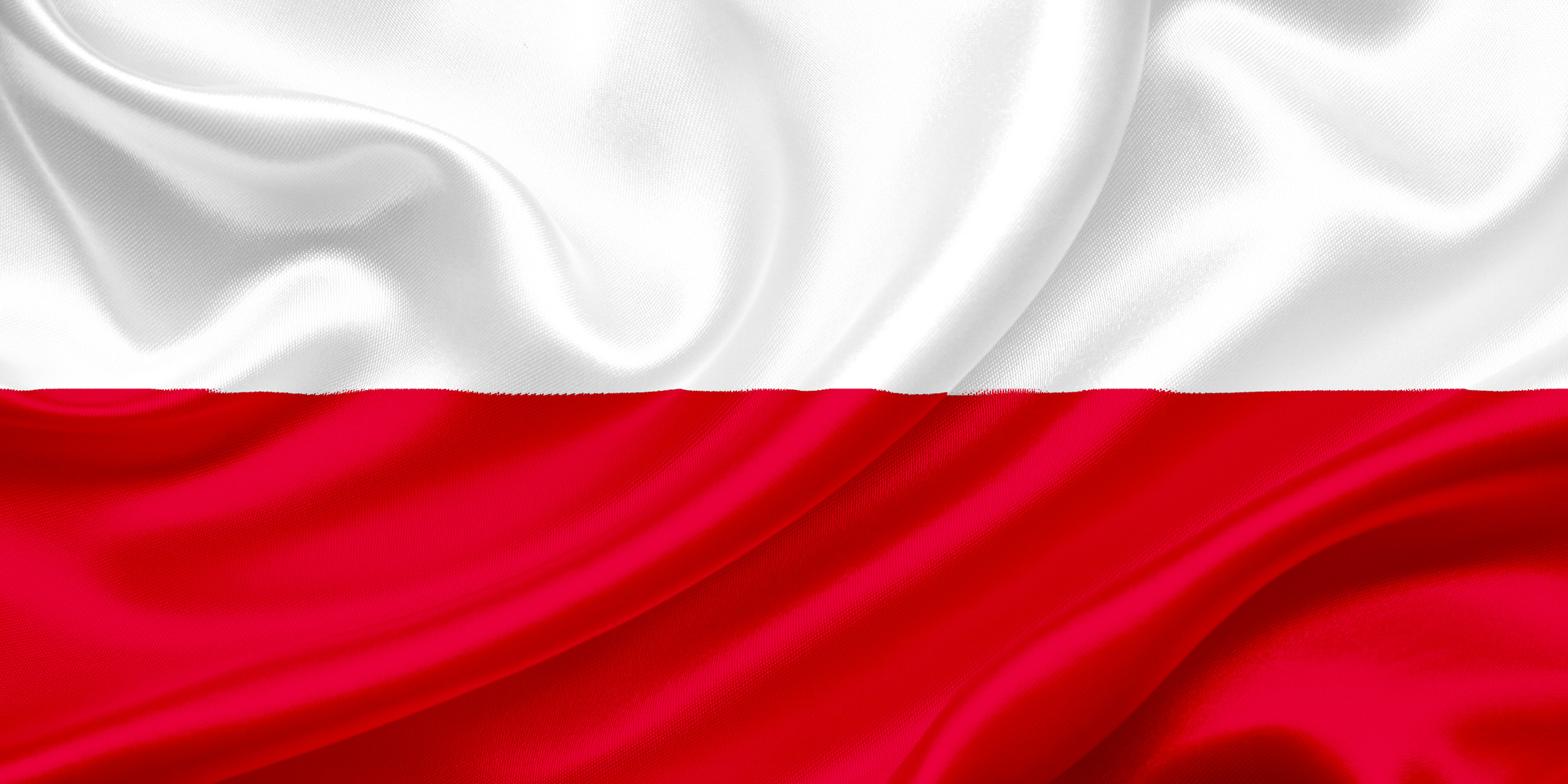 Wszyscy z zapałem przygotowujemy                    biało – czerwone dekoracje...
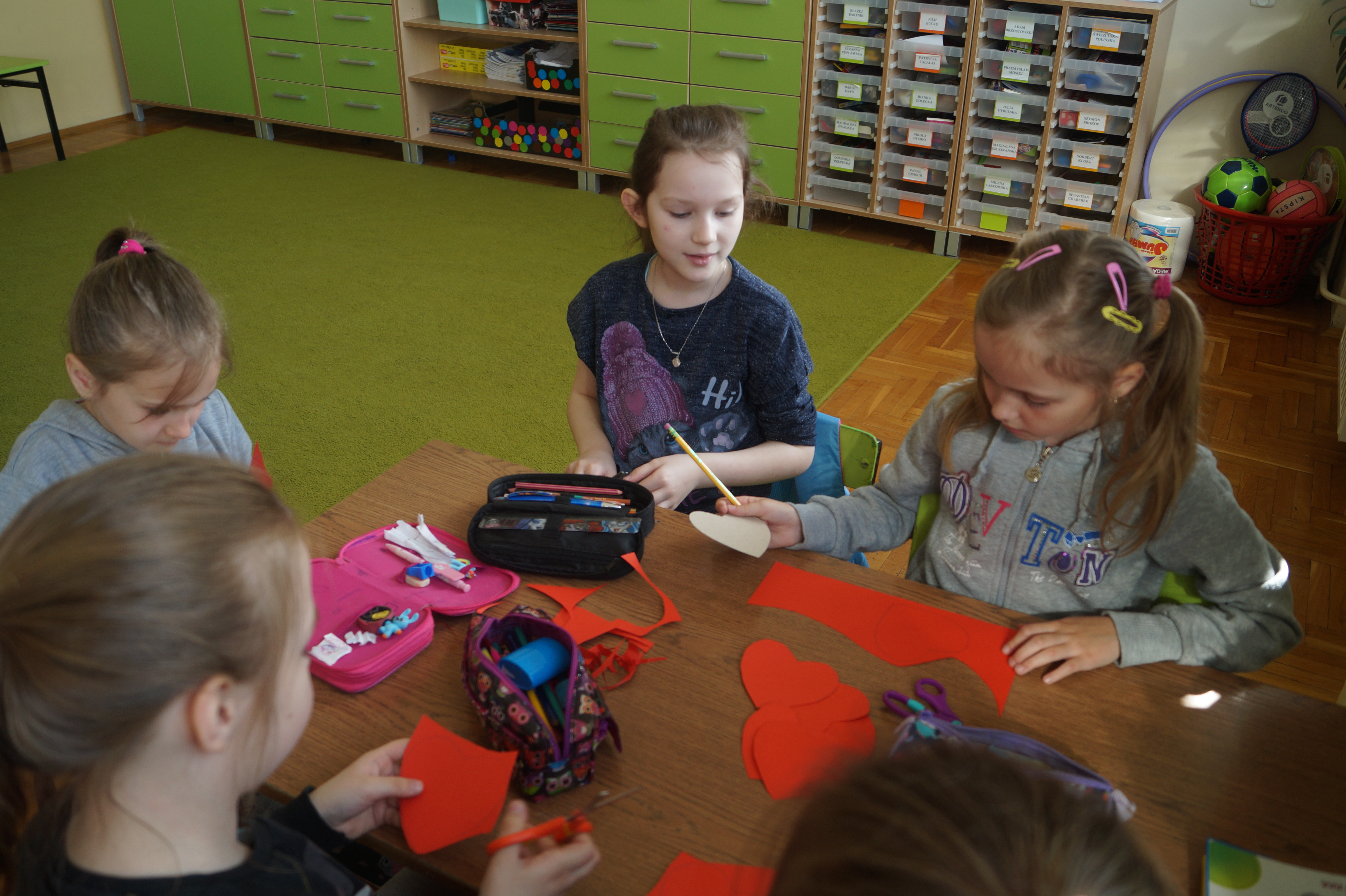 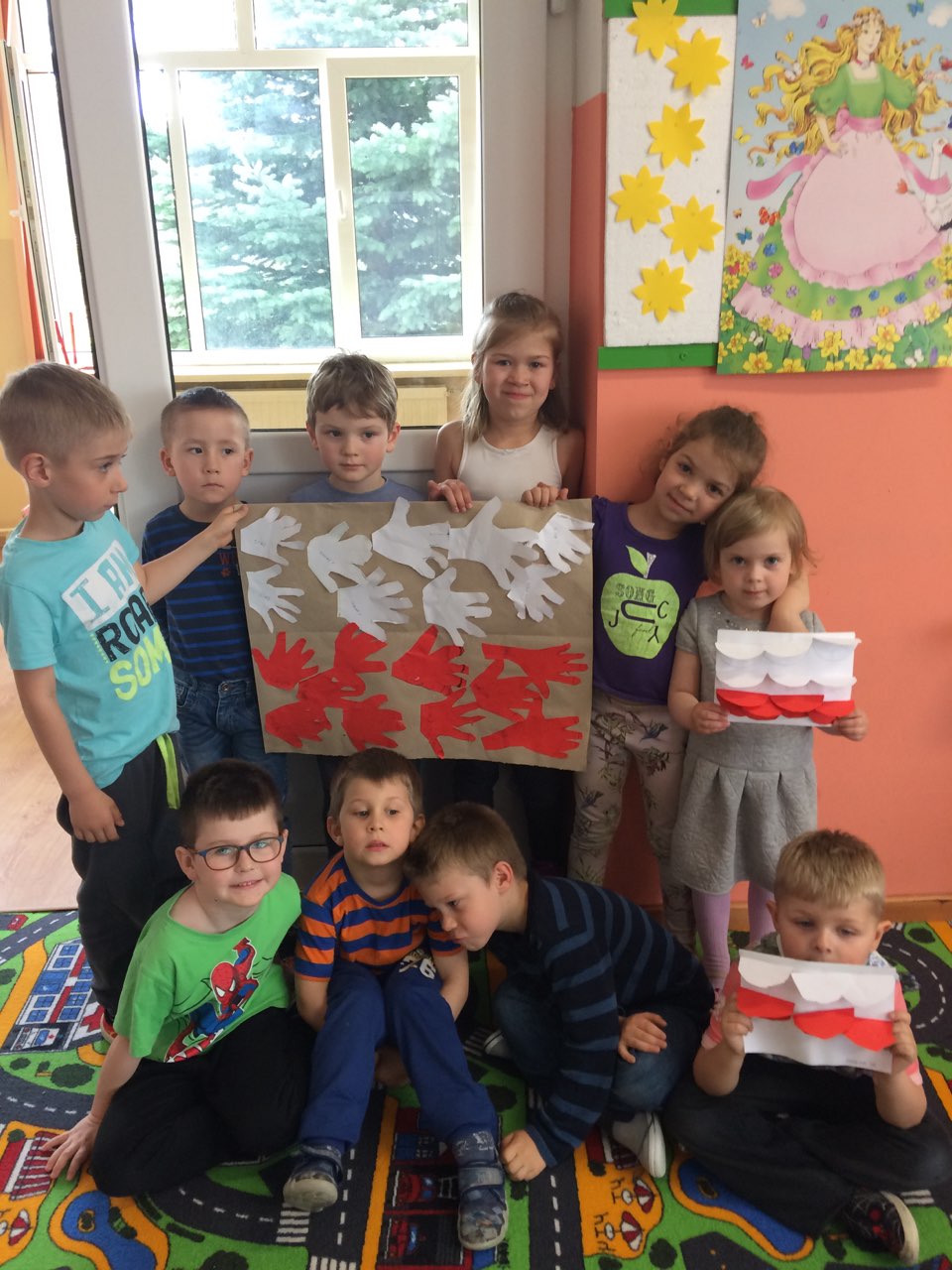 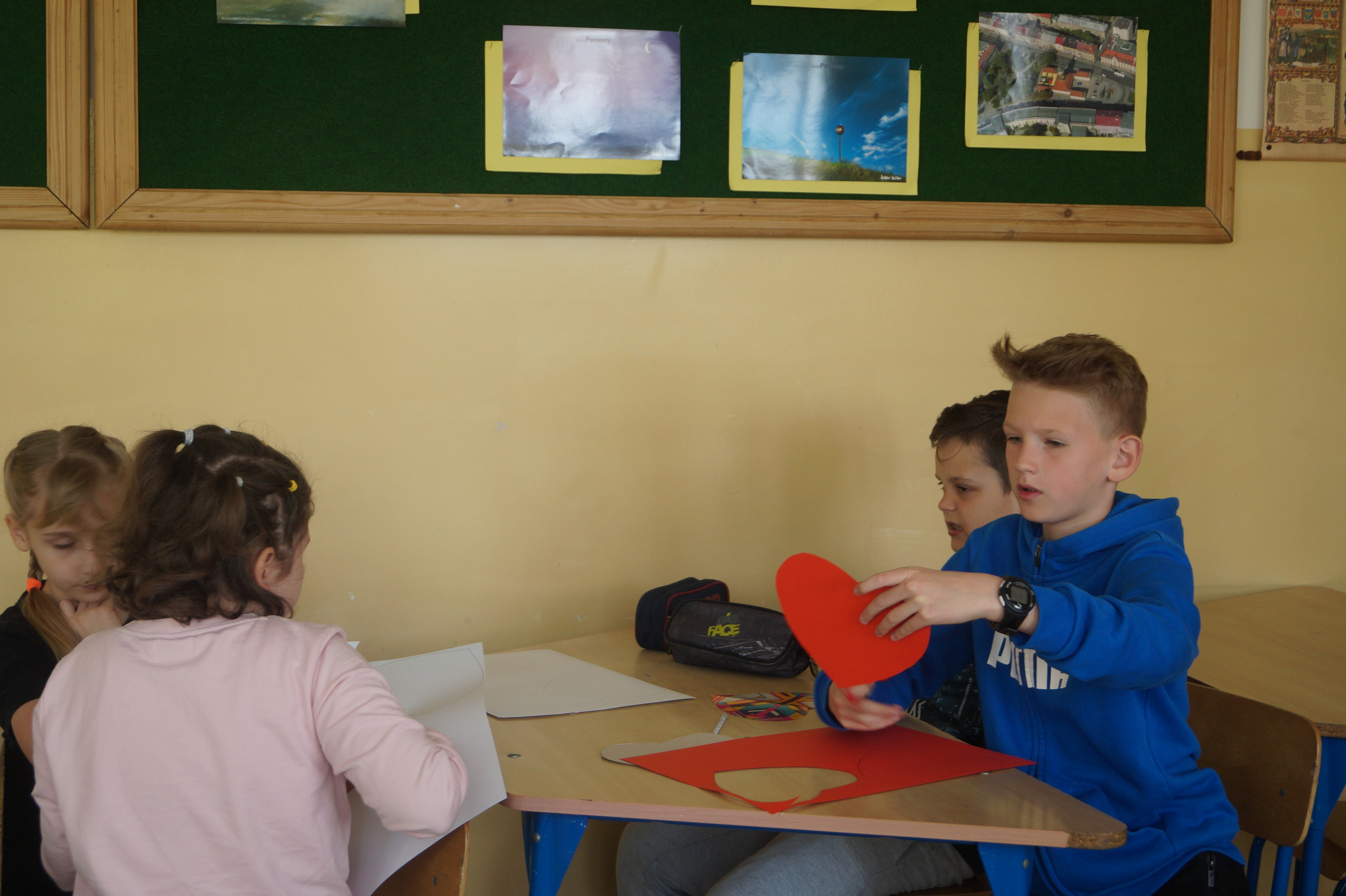 Tworzymy „FLAGĘ SERC”
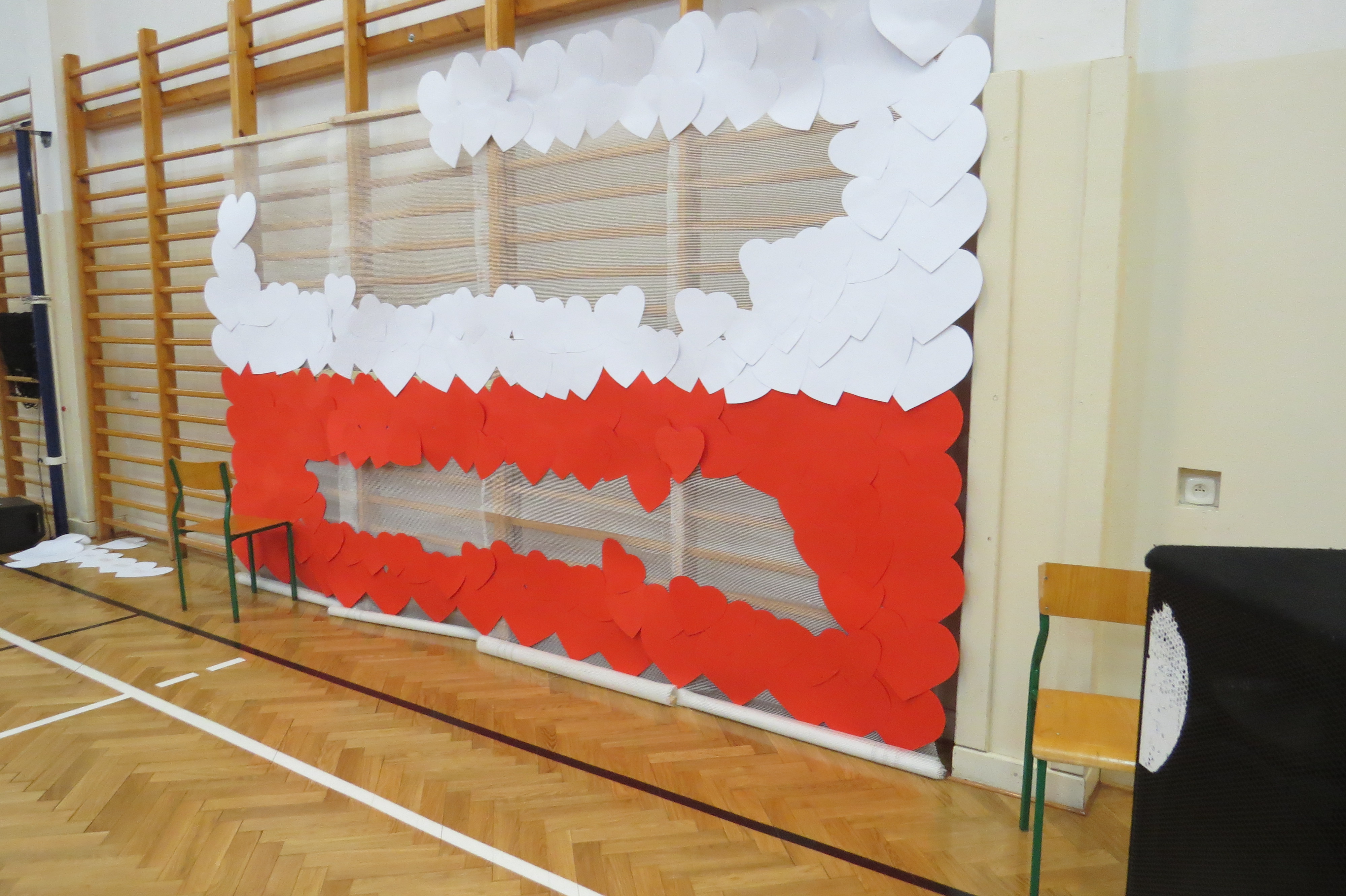 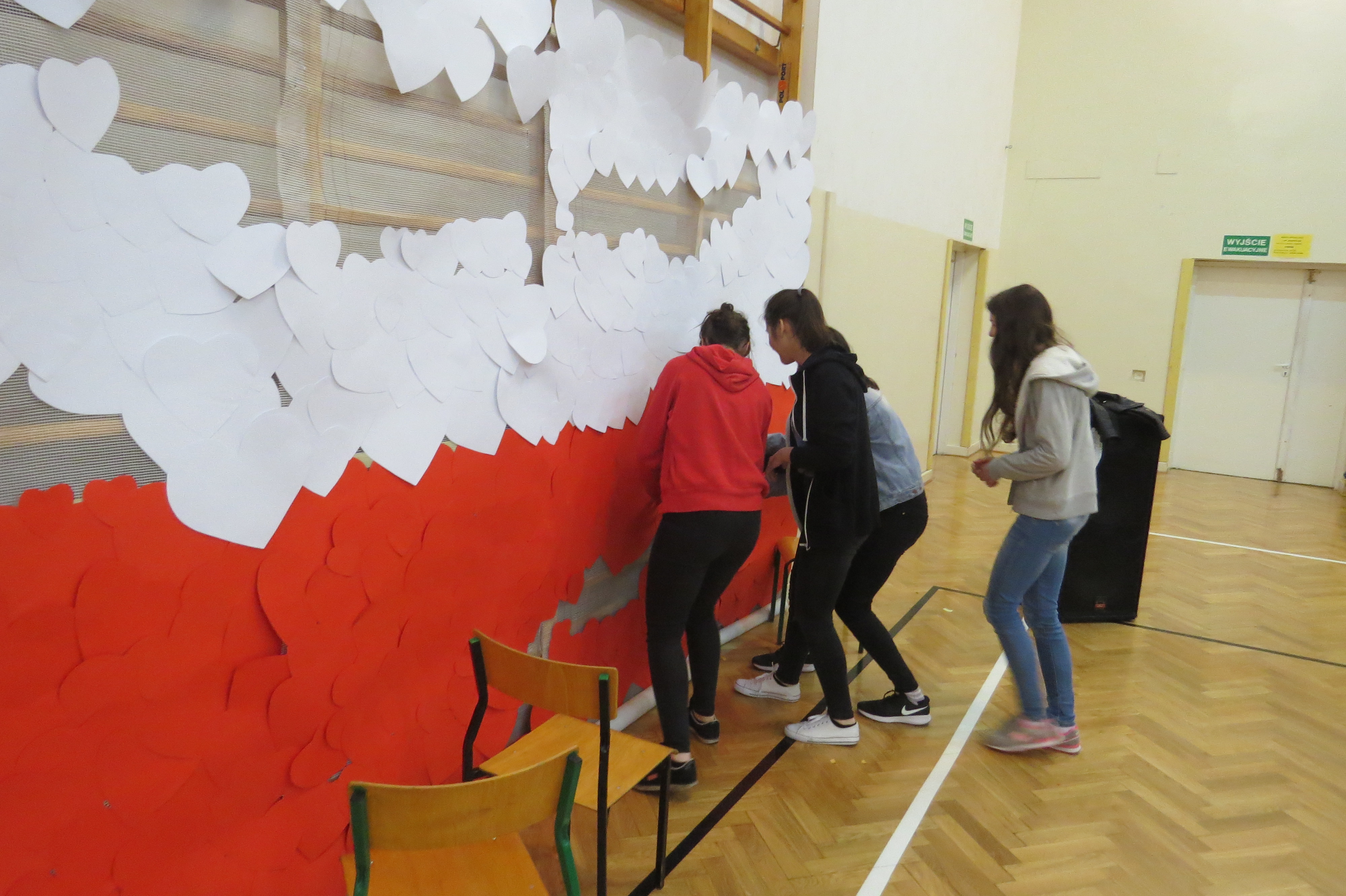 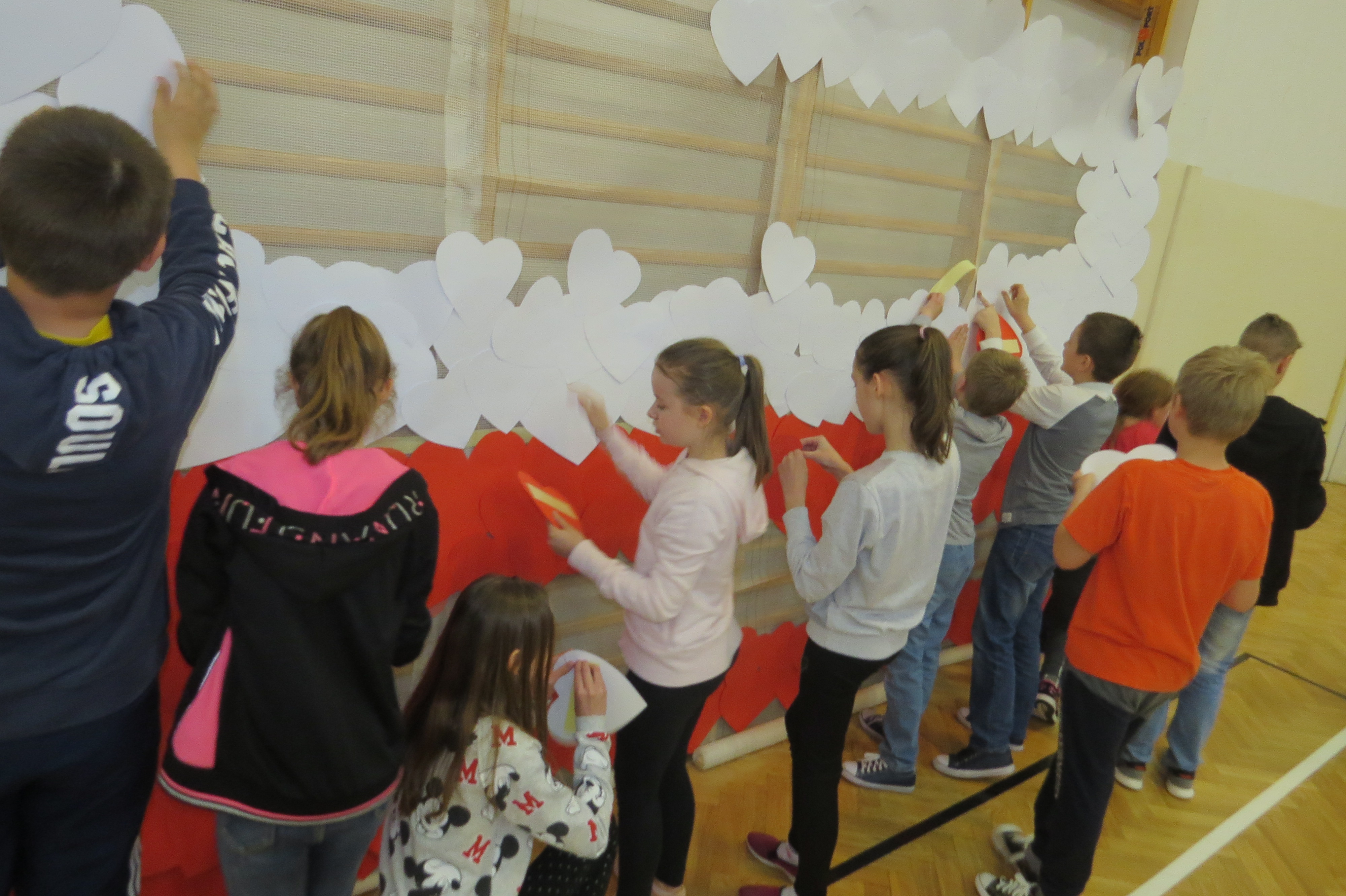 „Flaga Serc” wzbogaciła dekorację podczas uroczystych obchodów                                                                         Święta Narodowego 3 Maja.
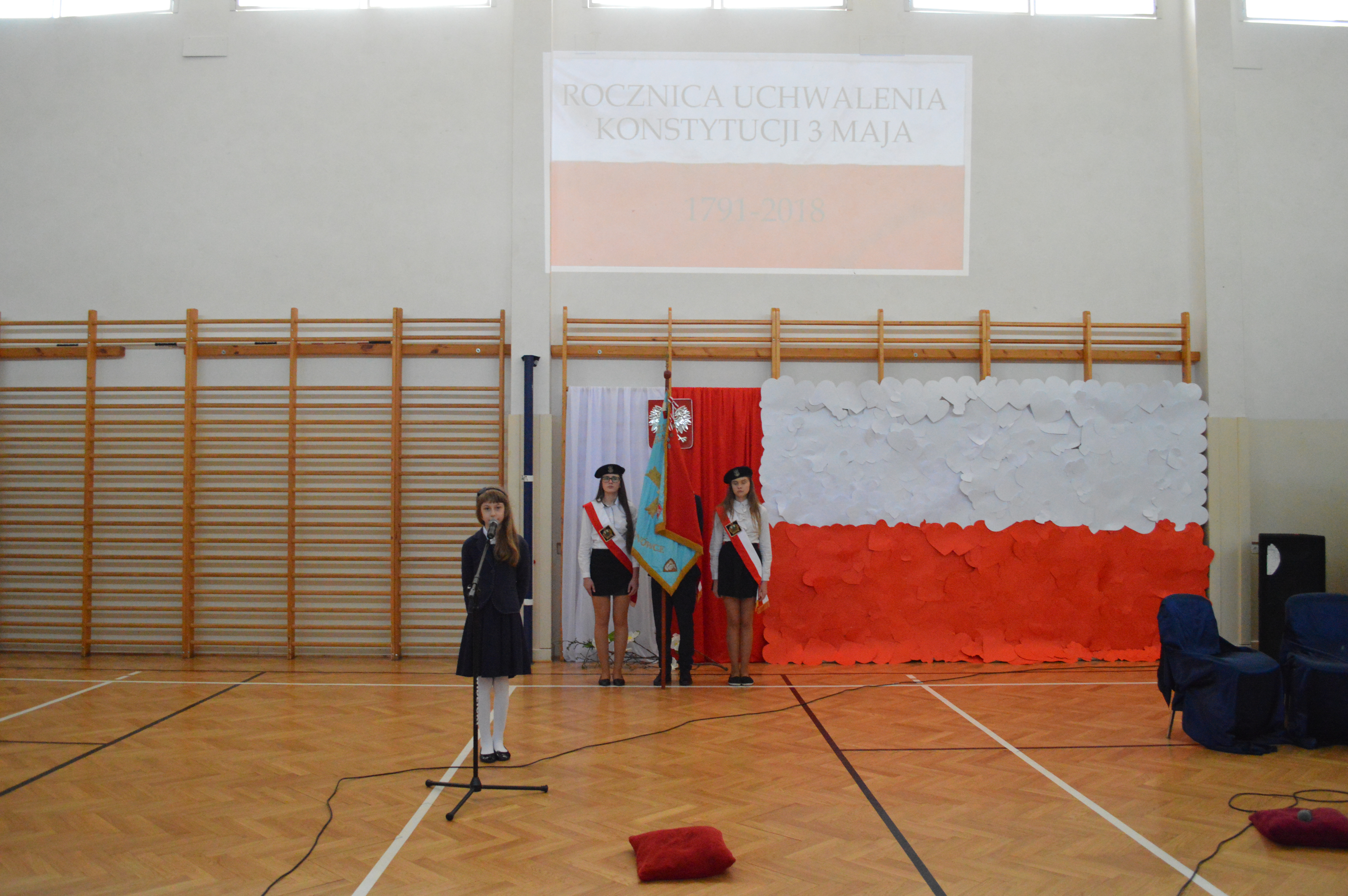 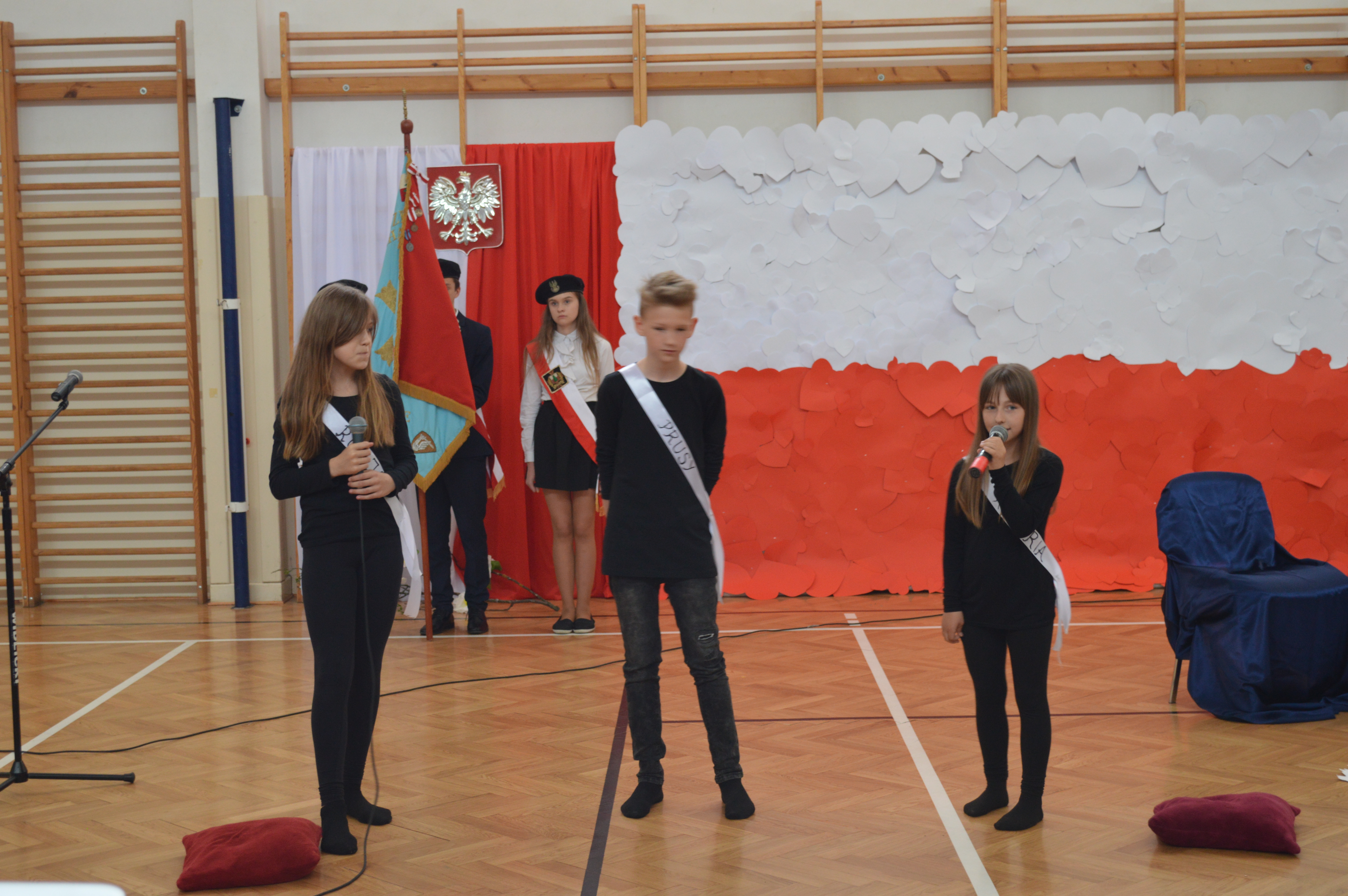 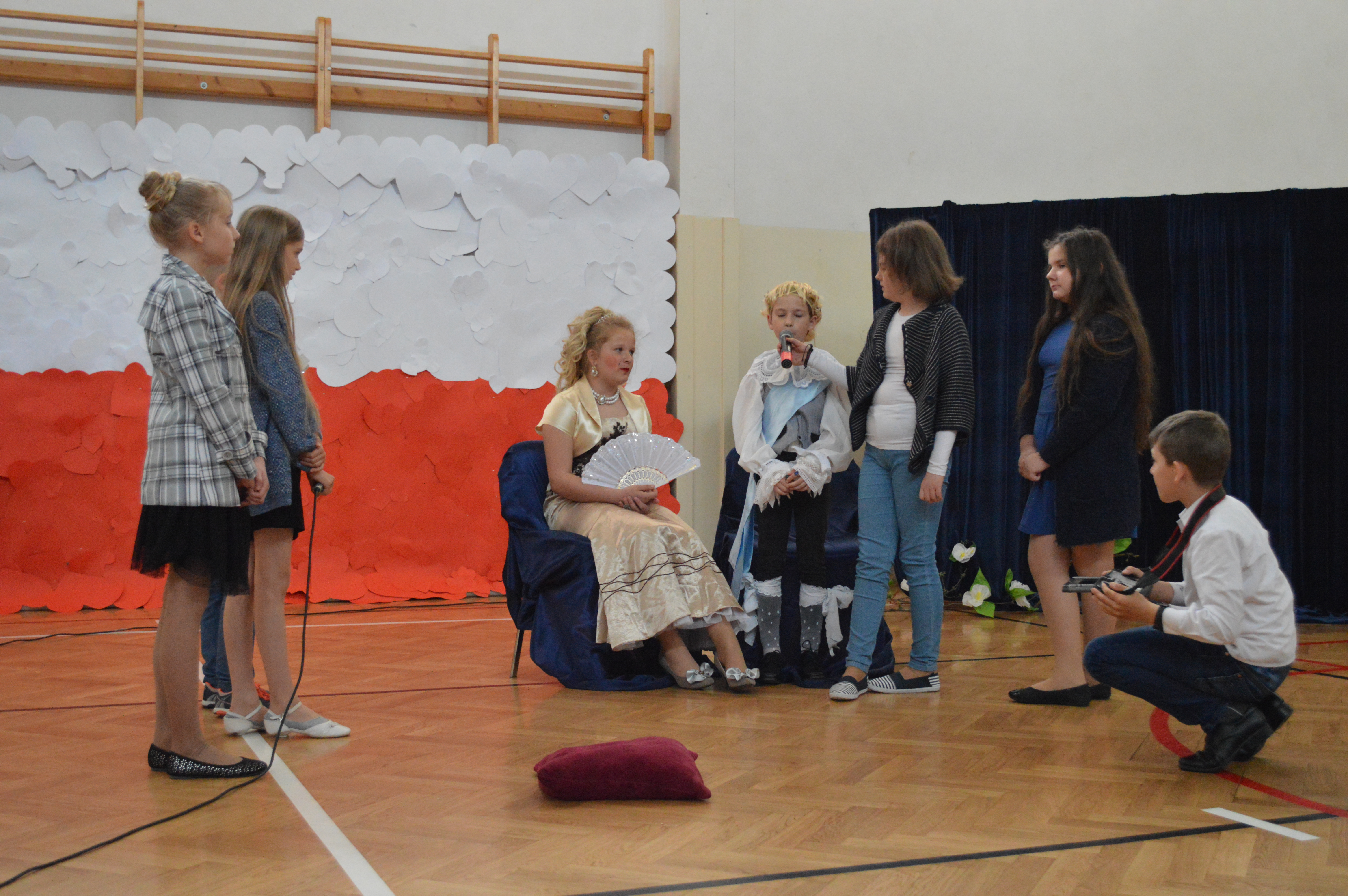 Przybyli na uroczystość goście włączyli się           w nasze obchody.
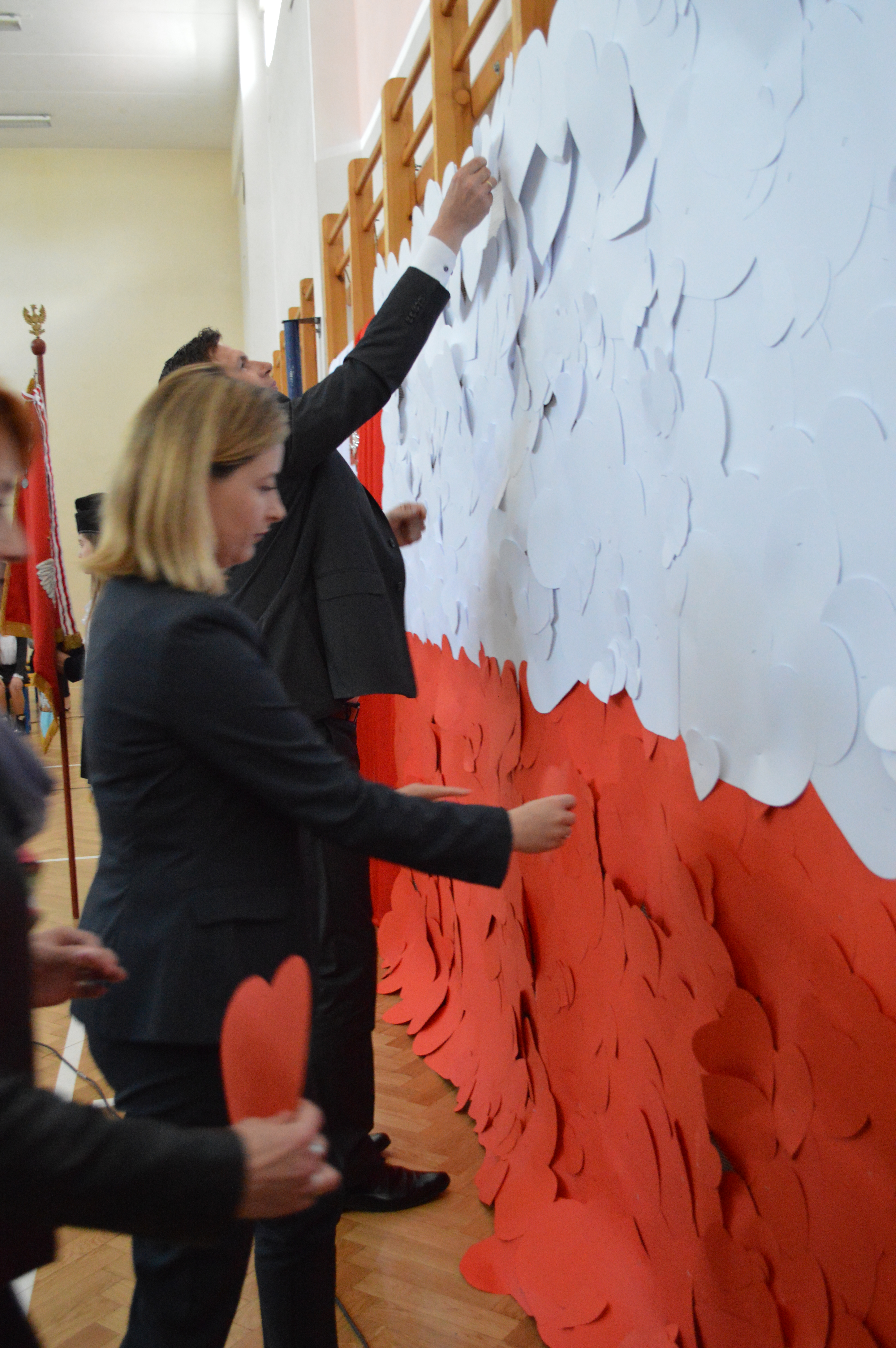